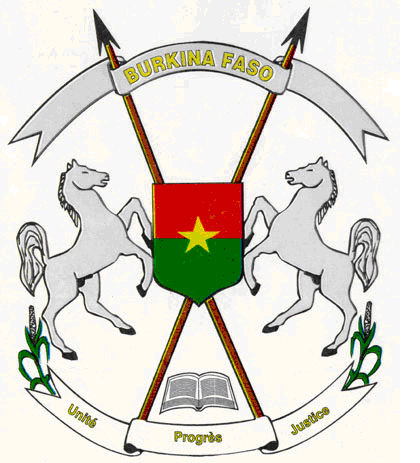 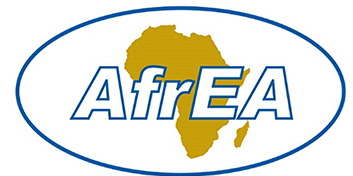 8th AfrEA International Conference 2017
PROCESSUS DE L’EVALUATION AU BURKINA FASO
KOITA Wasso Wenceslas, 
Directeur Du Suivi et de l’Evaluation des Politiques Publiques au Ministère de l’Economie, des Finances et du Développement
Plan de présentation
Introduction
Organisation du suivi-évaluation au Burkina Faso 
Analyse du système de suivi et de l’évaluation
Forces et faiblesses du système de Suivi-évaluation 
DEFIS ET RECOMMANDATIONS 
Conclusion
Introduction
Importance du suivi-évaluation
Le suivi-évaluation est d’une importance capitale dans la mise en œuvre des politiques et stratégies : 
 
Il est nécessaire pour voir si nos politiques et stratégies sont en train de produire les résultats et impacts attendus. 

Sans le suivi et l’évaluation, il n’est pas possible de faire des corrections, dans les politiques et interventions, qui sont supposées améliorer la croissance économique et les conditions de vie des populations
2- Organisation du suivi-évaluation au Burkina Faso
Le suivi-évaluation est organisée autour du dispositif national de suivi-évaluation de la politique nationale (SCADD et maintenant PNDES)

A côté de ce dispositif, d’autres systèmes de suivi-évaluation cohabitent:
Le dispositif de suivi-évaluation des projets et programmes de développement
Le dispositif de suivi-évaluation des politiques sectorielles
Le dispositif de suivi-évaluation des interventions des ONG/OSC
2- Organisation du suivi-évaluation au Burkina Faso (suite)
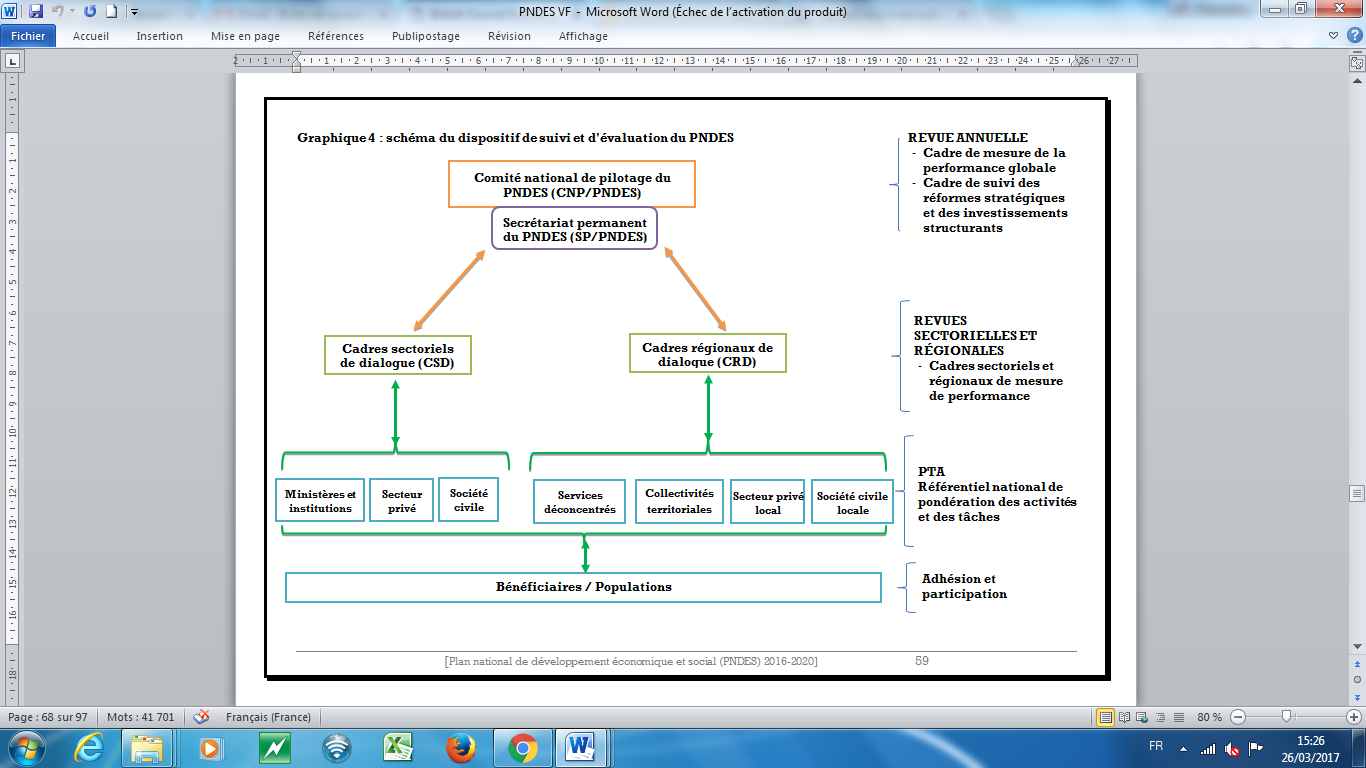 Analyse du système de suivi et de l’évaluation
Au niveau stratégique et politique, la pratique du suivi et de l’évaluation concerne davantage  des dispositifs et processus de suivi pour renseigner les indicateurs de mise en œuvre des mécanismes de contrôle des projets structurants sans toujours prendre en compte celle des politiques publiques.
3. Analyse du système de suivi et de l’évaluation
Au niveau opérationnel, très peu d’expériences portant sur l’évaluation complète de politique publique ont abouti à un bilan partagé sur l’utilité et les résultats enregistrés du fait  de sa mise en œuvre. 

Un défaut de cadre demeure prégnant, tant les dispositifs et la méthodologie qui devraient guider l’examen systématique et critique de la conduite des politiques publiques sont restés pendant longtemps peu formalisés et diffusés.
Analyse du système de suivi et de l’évaluation
Au niveau opérationnel, Le renouveau dans la gestion de l’Aide Publique au Développement (APD) suite à la Déclaration de Paris de 2005 a conduit à deux évolutions qui témoignent d’un effort visant à combler ce vide : 
l’inscription des activités de suivi et de l’évaluation comme mécanisme accompagnateur du pilotage de la Stratégie et politique de développement afin d’assurer l’efficacité et l’efficience des mesures prises ; 
la mise en application du Public Expenditure and Financial Accountability (PEFA).
Forces et faiblesses du système de Suivi-évaluation
Les forces
Importance du SSE est bien perçu. En effet, on a noté :
 la création des DGESS avec en leur sein une direction chargée de l’évaluation  ;
L’existence d’une Direction du suivi des projets à la DGEP (DCEI/DGEP) ;
La création en 2013 d’une direction du suivi-évaluation des politiques publiques (DSEP).
 Création d’un Réseau Parlementaire de politique publique en lien avec l’équité et le genre
Offre de formation en lien avec le genre et l’équité (ISSP, etc,)
RéBuSE 
SP/GENRE
Forces et faiblesses du système de Suivi-évaluation
beaucoup d’initiatives et actions dans le domaine du suivi-évaluation 
suivi évaluation des projets et programmes (supervision des projets et programmes, organisation des assemblées générales des projets et programmes, production de rapport trimestrielles sur l’exécution des projets et programmes, productions de rapports d’exécution du PIP,)

suivi évaluation des politiques publiques (production de rapport sur les OMD/ODD/Agenda 2063 de l’Union Africaine, perspective d’élaboration d’une politique nationale de l’évaluation…)
Forces et faiblesses du système de Suivi-évaluation (suite)
Faiblesses
Faiblesse voire absence de synergie d’actions entre les différents systèmes (pb de cohérence, implication des mêmes acteurs) ; 
l’inexistence d’un véritable système de suivi-évaluation qui intègre de manière harmonieuse les différentes composantes du système
Faiblesse dans l’exploitation des résultats du suivi évaluation pour rectifier le tir
Faible capitalisation des acquis du dispositif national d’évaluation: (CSLP, SCADD, PNDES)
La faible culture de l’évaluation : accent mis sur « l’exécution des actions », le suivi est traité en résiduel
Forces et faiblesses du système de Suivi-évaluation (suite)
Facteurs explicatifs des insuffisances
 Faiblesse des ressources du budget de l’Etat destinées au suivi-évaluation; d’où la non réalisation des programmes d’évaluation 
Absence d’une véritable vision (politique) en matière d’évaluation ;
Faible utilisation des évaluations réalisées d’où le désintérêt envers les évaluations
DEFIS ET RECOMMANDATIONS
Défis 
Les grands défis relevé sont au nombre de six (06)  de il s’agit: 
du défaut d’institutionnalisation qui amplifie l’asymétrie entre l’offre et la demande d’évaluation ; 
de la difficile contextualisation des choix stratégiques contraignant à la promotion d’une culture d’évaluation des politiques publiques ; 
les contraintes théoriques de la transférabilité des outils méthodologiques ; 
la qualité et le rôle des acteurs dans l’évaluation des politiques publiques ;
le renforcement des capacités des cadres intervenant dans le domaine de l’évaluation ;
le renforcement de la coordination au niveau de la fonction évaluation.
DEFIS ET RECOMMANDATIONS
Recommandations 
De ce qui précède, il serait opportun pour le Burkina Faso de :
Réaliser une étude diagnostique des capacités évaluatives ;
renforcer le cadre institutionnel et mettre en place un cadre légal pour l’évaluation ; 
promouvoir la culture de l’évaluation ; 
renforcer les capacités des acteurs nationaux pour passer de la théorie à la pratique du suivi et de l’évaluation.
Conclusion et pistes d’amélioration
Approfondir le diagnostic pour mieux comprendre les facteurs de freinage du suivi-évaluation
Elaborer une politique nationale de l’évaluation avec une vision claire et une stratégie de mise œuvre, définissant clairement les responsabilités de chaque acteur et mettant en cohérente les différents systèmes.
Prévoir pour chaque programme les ressources nécessaires au suivi- évaluation
Poursuivre le renforcement des capacités en matière de suivi-évaluation.
Poursuivre la tenue des journées Burkinabè de l’évaluation ;
Elaborer sur la base des principales conclusions de l’étude diagnostic : Un plan d’actions pour l’institutionnalisation de l’évaluation des politiques publiques ; Une stratégie cohérente de renforcement des capacités évaluatives nationales.
Merci de votre aimable attention
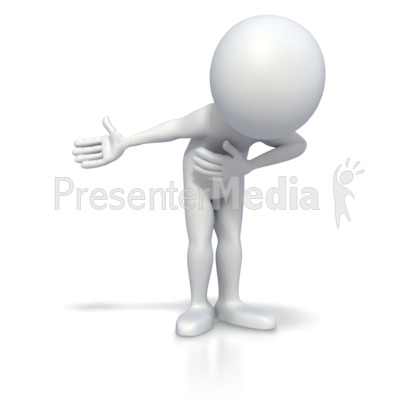